Studies ofFlat Bunchesin the Tevatron
Chandra Bhat
Fermilab (LARP)

Tevatron Accelerator Studies Workshop
January 13-14, 2010
Fermilab

Collaborators: C. Bhat, H-J. Kim, F.-J. Ostiguy, T. Sen, …
Outline
Background  
Recent Beam Studies on Flat bunches
Proposal: 
Study Flat bunch beam in the       Tevatron
Theoretical Studies of Flat Bunches
Summary
Bunches with  
Uniform Line-charge
Distribution
Tevatron Accel. Studies Workshop, Jan. 13-14, 2010,  Chandra Bhat
Motivation
There is on an going program at the LHC to upgrade the luminosity from its design value 1x1034 cm-2sec-1  to 1x1035  cm-2sec-1.This poses daunting challenges.  It is, therefore, necessary to explore seriously all of the viable options.
The Large Piwinski angle or “Flat Bunch scheme” has the potential to yield 40% higher luminosity than Gaussian bunches for the same bunch intensity and the total beam-beam tune shift if the flat-bunch line intensity is kept the same as level as the Gaussian peak intensity. 
     (F. Ruggiero and F. Zimmermann  (PRST-AB-Vol. 5, 061001 (2002) 
     The Piwinski angle , is given by, 

  
    Therefore by flattening the bunch and with an increase in bunch intensity one can reach the ultimate luminosity at LHC.
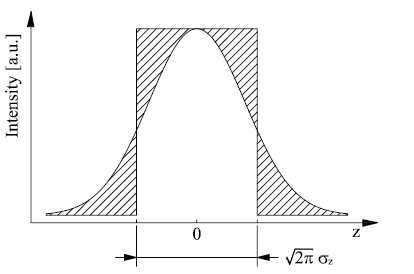 c is crossing angle
z is RMS bunch length
x is RMS transverse size
Hence the interest in flat bunches !
Tevatron Accel. Studies Workshop, Jan. 13-14, 2010,  Chandra Bhat
LHC upgrade paths with L 1035  cm-2sec-1
(F. Zimmermann, CARE-HHH Workshop, 2008)
Full Crab Crossing (FCC)
L. Evans,
W. Scandale,
F. Zimmermann
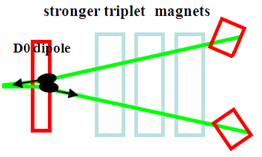 I=1.7E11ppb
# of Bunch=2808
Bunch Spacing=25ns
*~10 cm
Small-Angle 
Crab Cavity
crab cavities  with 60% higher voltage 
	→ first hadron crab cavities, off-d b-beat =3.75m
Large Piwinski Angle (LPA)
F. Ruggiero, W. Scandale.
F. Zimmermann
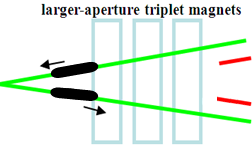 I~6E11ppb
# of Bunch=1404
Bunch Spacing=50ns
*~25 cm
Wire 
Compensator
~4 time more beam/bunch!
long-range beam-beam wire compensation  
	→ novel operating regime for hadron colliders, beam generation
        =3.75 m
Tevatron Accel. Studies Workshop, Jan. 13-14, 2010,  Chandra Bhat
“Flat Bunches”  Types and Generation
Flat Bunches come in two forms
Larger E
Smaller E
E
t
t
There are two distinct methods to create flat bunches
Barrier rf  Like that in the Recycler
Resonant rf systems
Double, triple or multiple harmonic rf system 
Longitudinal hollow bunches, Carli’s technique
t
and
Ideal one
E
It is very important to study the single and  multi-bunch stability issues of beam in Double & Triple harmonic rf buckets.
Historically a lot of work has been done at CERN on beam in  double harmonic systems. Currently, more studies are being carried out in the SPS by Elena Shaposhnikova & collaborators
t
Tevatron Accel. Studies Workshop, Jan. 13-14, 2010,  Chandra Bhat
Flat Bunch with Double Harmonic RF waves(A simple schematic view of the concept)
Beam in 
Single Harmonic RF wave
Beam in 
Double Harmonic RF wave
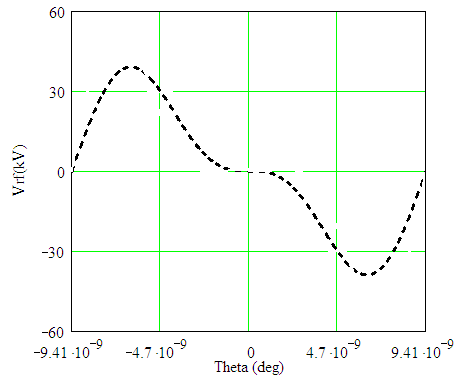 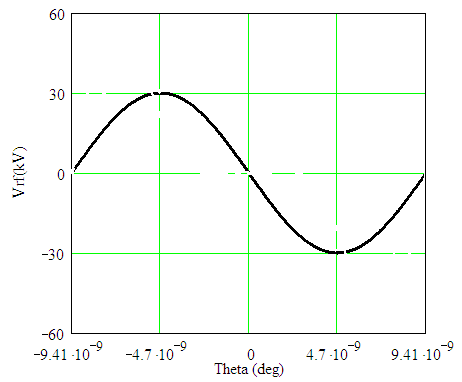 Bucket Boundary
Bucket Boundary
Tevatron Accel. Studies Workshop, Jan. 13-14, 2010,  Chandra Bhat
PS Studies at 26 GeV:
Stable Flat Bunches using Double-harmonic rf System
C. Bhat, H. Damerau, S. Hancock, E.Mahner, F.Caspers
using LHC25
10 MHz RF system only, 32 kV at h = 21
Vrf(h=21)=31kV and Vrf(h=42)=16 kV
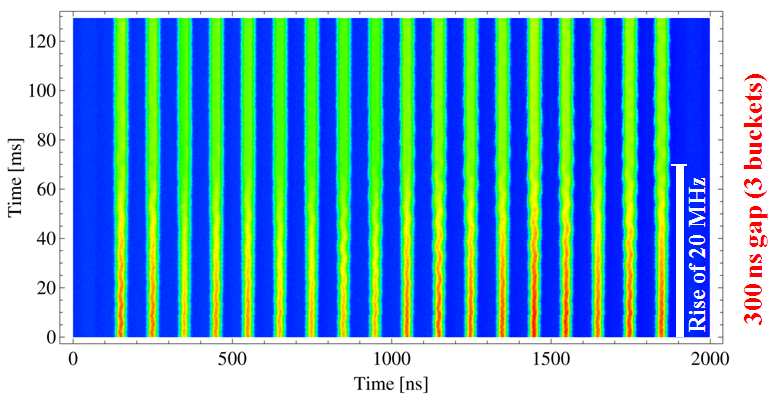 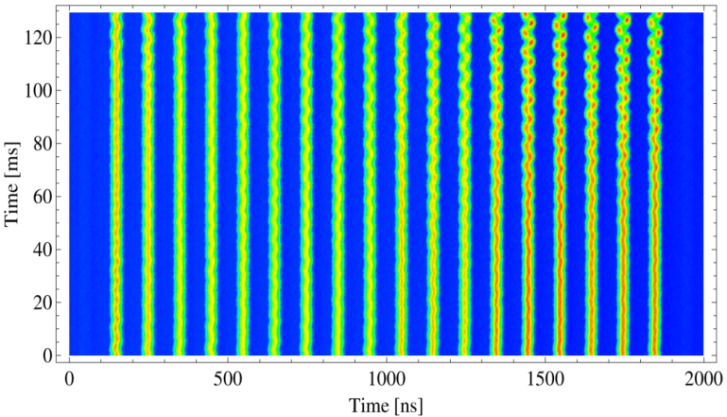 Std. 
Bunches
Flat 
Bunches
h2/h1=2
V2/V1=0.5
LE(4)= 1.45 eVs I=840E10/batch
Bunches in Double harmonic RF
Bunches in single harmonic RF
Last two bunches
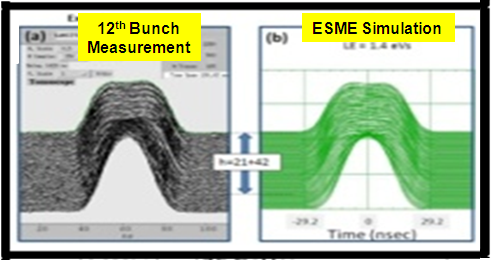 h = 21
h = 21+42
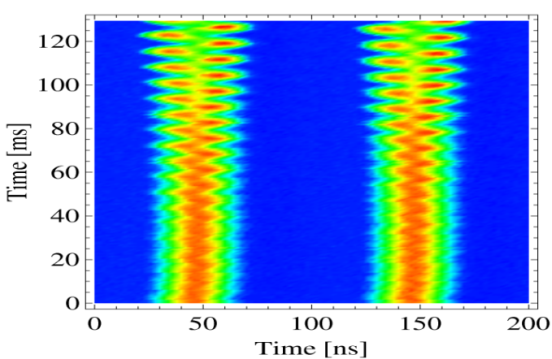 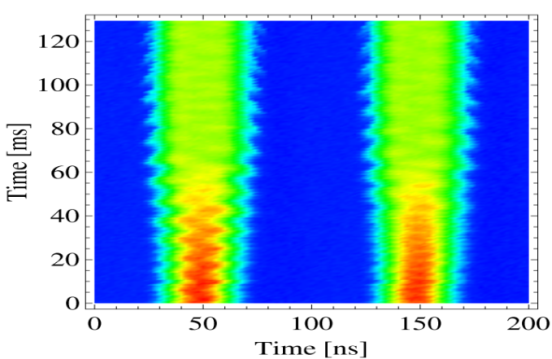 Conclusions
Beam in h=21 showed coupled bunch oscillations
Beam in DOUBLE HARMONIC rf became stable (~for 120 ms)
C. M. Bhat, et. al.,
 PAC2009
Tevatron Accel. Studies Workshop, Jan. 13-14, 2010,  Chandra Bhat
Beam Stability Criterion in the Longitudinal Phase Space
November 2008 Study
Large synchrotron frequency spread improves the stability.
If         
     
    inside the bucket, then the particles in the vicinity of this region can become unstable  against collective instabilities.


As the slope of the rf wave is reduced to zero at the bunch center, the bunch becomes longer and synchrotron  frequency spread is greatly increased. This increases Landau damping against coupled bunch instabilities.
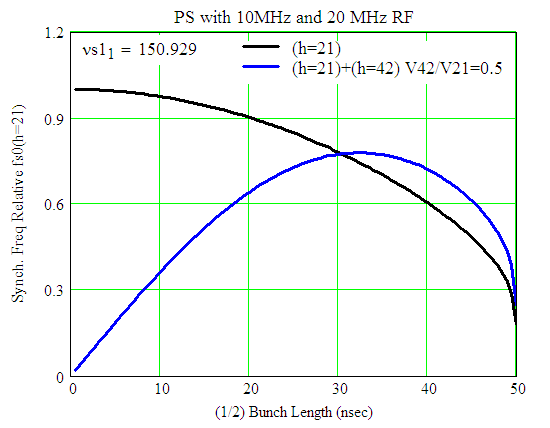 No Landau Damping
V. I. Balbekov (1987)
fsyn/fsyn(h=1@bunch length=0)
Stable Beam
July 09 Study
A. Hofmann & S. Myers, Proc. Of 11th Int. Conf. on HEA, ISR-Th-RF/80-26 (1980)
Tevatron Accel. Studies Workshop, Jan. 13-14, 2010,  Chandra Bhat
Examples from the July 09 Studies A first look
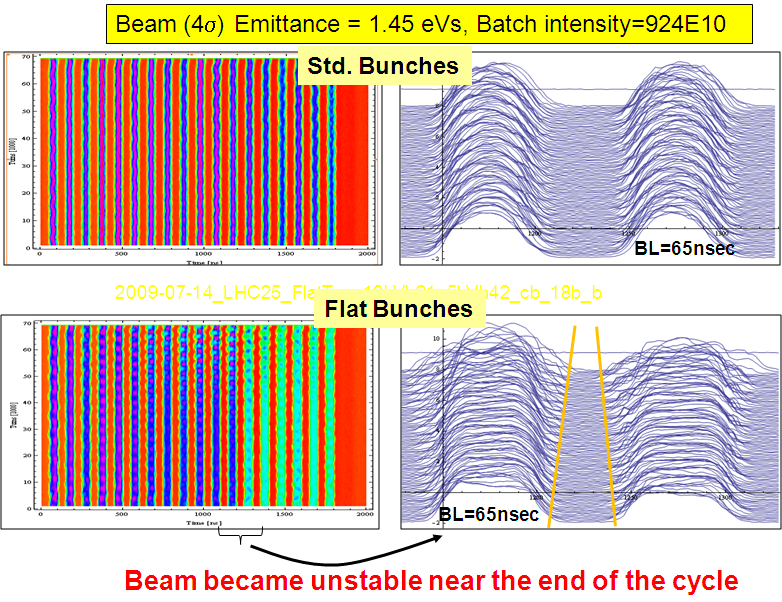 Some remarks on the PS studies:
PS is not a storage ring and all of its RF were tuned for standard operation. 
Instability studies were carried out to a maximum duration of 140 ms. 
 
Hence, it is important to carry out  Flat Bunch studies in a storage ring.
Tevatron Accel. Studies Workshop, Jan. 13-14, 2010,  Chandra Bhat
Flat bunch beam stability at the Tevatron at 150 GeV
Tevatron is an ideal place for the flat bunch studies 
It is world’s best storage ring with many hours of beam lifetime. Well understood lattice.
Available RF: 53MHz.  106MHz and 159MHz rf systems can be added
Multiple bunches  one can study a few bunches to 100s of bunches with 18 nsec bunch spacing.
Bunch intensity~6x1010 protons  bit low but, that is fine
Have necessary diagnostics to monitor the beam dynamics both in longitudinal as well as transverse  space 
Wall Current Monitor for measurements on longitudinal  profiles
Flying wire  and ion profile monitors
Add OTR Alex Lumpkin is planning to add in the abort-line
to study transverse dynamics of flat bunches
Tevatron Accel. Studies Workshop, Jan. 13-14, 2010,  Chandra Bhat
106 MHz and 159 MHz RF Cavities
159 MHz RF cavity in the MR
106 MHz RF cavity in the MI
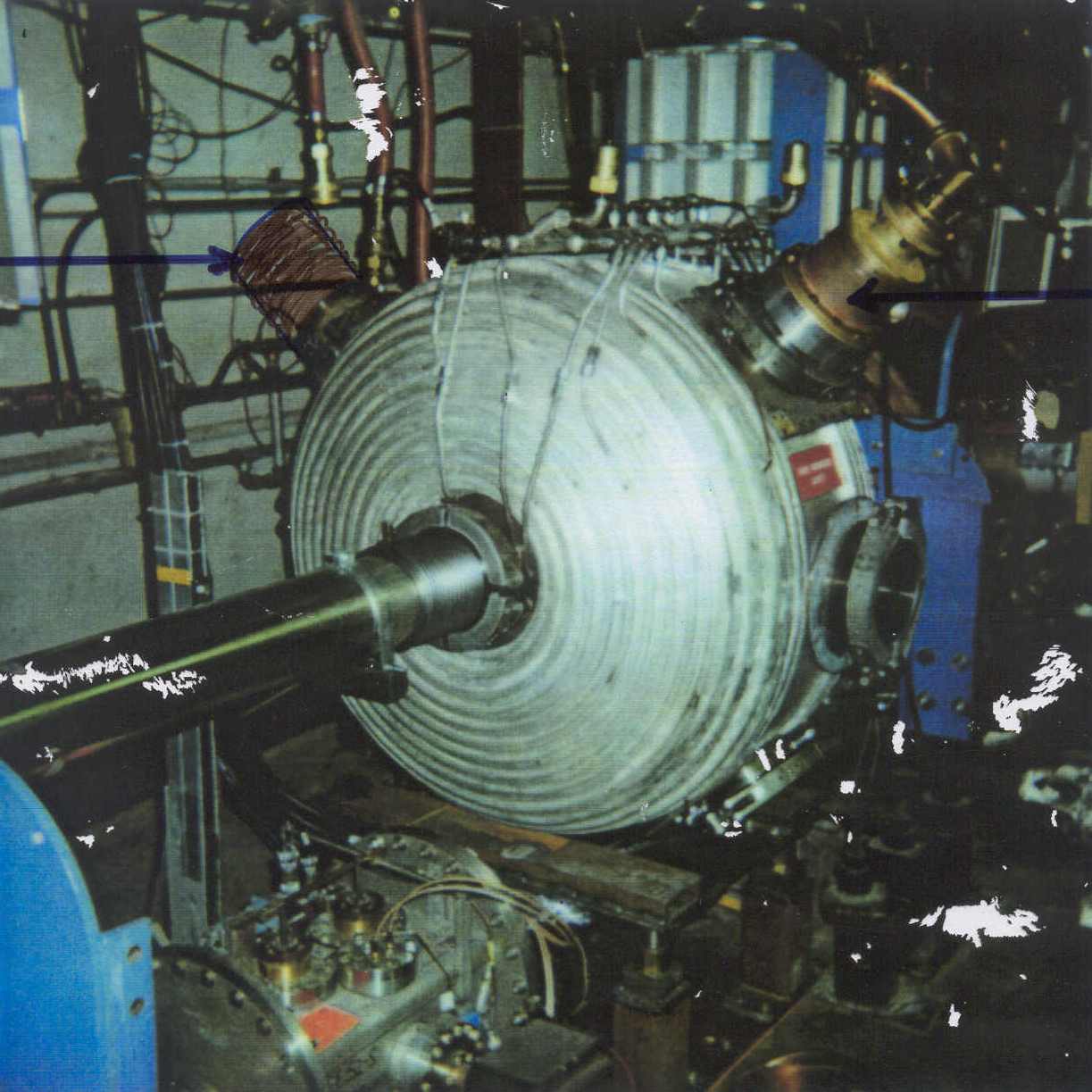 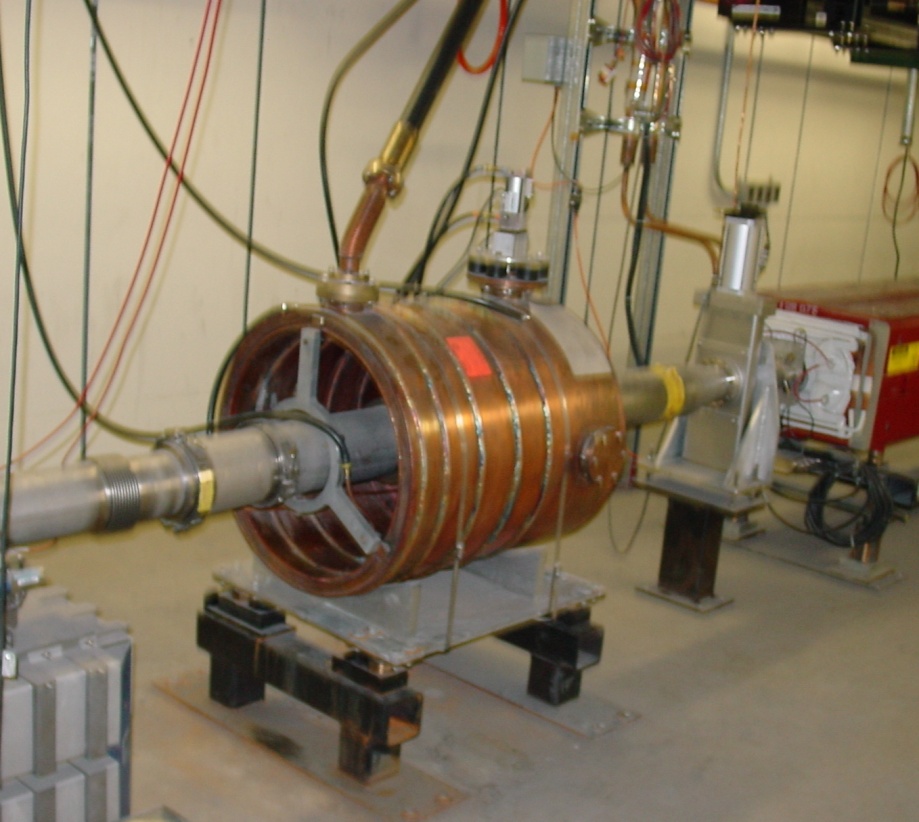 Tunner
PA
Currently in the MI
Used during proton and pbar coalescing
Parameters:
Frequency= 106 MHz fixed, tuned at 150 GeV
            Vrf = ~9kV (maximum of 16kV)
Need some repair on water cooling
Currently in MI60 building
Used for Focus-Free Tran. crossing studies
Parameters:
Frequency= 159 MHz, tunable
            Vrf = up to 250kV
Tevatron Accel. Studies Workshop, Jan. 13-14, 2010,  Chandra Bhat
Tevatron Flat bunch Studies
No Landau 
Damping
Scenario-I
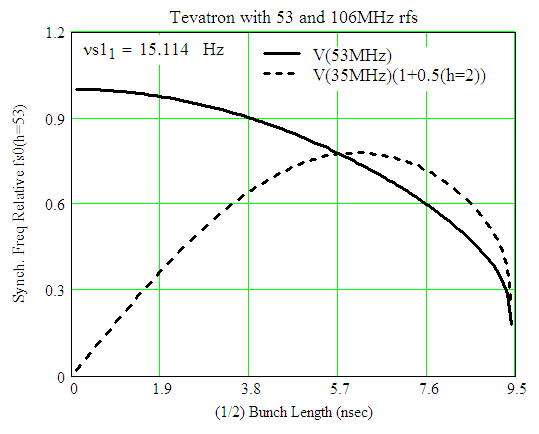 Synchrotron Tune
RF wave forms
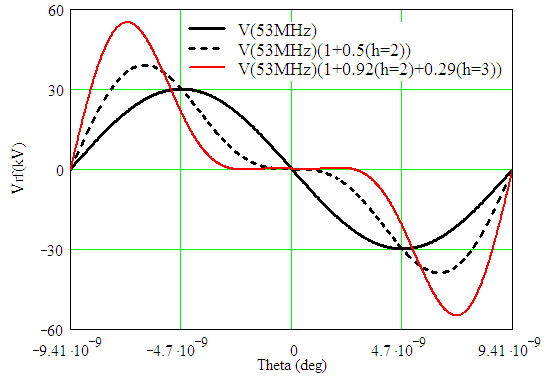 No Landau 
Damping
0.1 eVs Bunch
0.1 eVs Bunch
Stable Region
h=1+2
V(53MHz)30kV
V(106MHz)15kV
V(159MHz)20kV
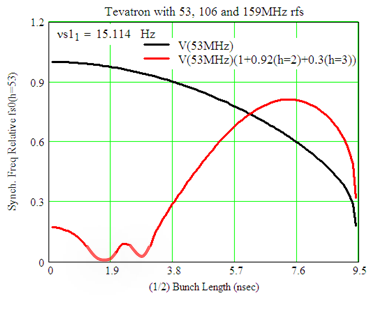 Beam Energy    = 150 GeV              
   Beam Bunch Area     0.1 eVs  (Beam from the Booster+a few% growth in the MI)
Available Bucket Area = 0.7 eVs (53MHz RF wave) 
		       = 0.57 eVs (53MHz+106MHz RF waves)
                                    = 0.47 eVs (53MHz+106MHz+159MHz RF waves)
Stable Region
h=1+2+3
Limits the available Bucket Area
Tevatron Accel. Studies Workshop, Jan. 13-14, 2010,  Chandra Bhat
Tevatron Flat bunch Studies
Scenario-II
Synchrotron Tune
RF wave forms
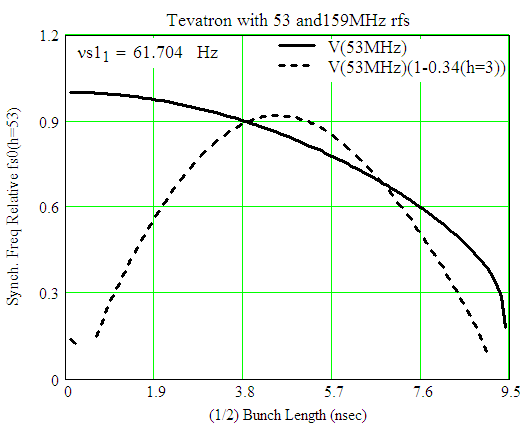 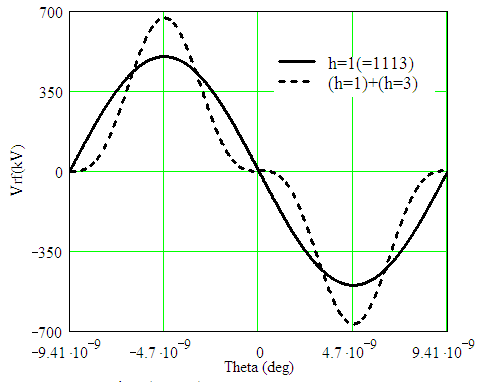 0.1 eVs 
Bunch
No Landau 
Damping
Stable Region
h=1+3
V(53MHz)700kV
V(159MHz)250kV
Beam Energy    = 150 GeV              
   Beam Bunch Area     0.1 eVs  (Beam from the Booster+a few% growth in the MI)
Available Bucket Area = 2.98 eVs (53MHz RF wave)
                                    = 2.66 eVs (53MHz+159MHz RF waves)
This may be more favorable and need to phase only two RF systems
Tevatron Accel. Studies Workshop, Jan. 13-14, 2010,  Chandra Bhat
As a part of LARP program we have a
ProposalTheoretical Investigations of Flat Bunch  Scenarios for the LHC Luminosity UpgradeC. Bhat, H-J. Kim, F.-J. Ostiguy, T. Sen
Tevatron Accel. Studies Workshop, Jan. 13-14, 2010,  Chandra Bhat
Issues for Theoretical Investigations
Proposing to do theoretical investigations on the following issues --  
For creation of flat bunches, investigate the use of 
multiple harmonic cavities (perhaps 2 to 3 harmonics) and 
Specify  
Optimal RF parameters
Beam intensity limits
Reevaluate impedance budget and constraints  
If flat bunches are to be produced in one of the LHC upstream machines, explore beam instability issues for acceleration up to 7 TeV.
Single-bunch and multi-bunch instability issues.
Tevatron Accel. Studies Workshop, Jan. 13-14, 2010,  Chandra Bhat
Issues for Theoretical Investigations (cont.)
What are the optimal bunch and beam parameters for the LPA scheme with due consideration of the following
Integrated luminosity (i.e. luminosity and lifetime)
Emittance growth from beam-beam interactions, IBS
Instability growth rates
Beam loading compensation
Event pile-up: number, space and time resolution of events per bunch crossing
Beam losses 
Investigate possible locations and effects due the cavities in the machine lattices. 
A hybrid scheme that would allow the FCC scheme to benefit from some of the advantages of flat bunches. This would be worth exploring.  
Lower peak intensity decreases the e-cloud effect and space-charge effects
Lower momentum spread
Possibly better event resolution (spatial and time) in the detectors
Tevatron Accel. Studies Workshop, Jan. 13-14, 2010,  Chandra Bhat
Acknowledgements
LARP
CERN
Frank Zimmermann
Elena Shaposhnikova
Steven Hancock
Gianluigi Arduini  Inputs on beam instability in the  LHC upstream accelerators.
Elias Metral, Giovanni Rumolo  Accelerator operation issues

Jim MacLachlan  Simulation issues
Oliver Brüning
Heiko Damerau
Thomas Bohl  RF issues
Tevatron Accel. Studies Workshop, Jan. 13-14, 2010,  Chandra Bhat
Summary
We propose to carry out flat bunch studies in the Tevatron using multiple harmonic rf systems
Tevatron is an ideal place for the flat bunch studies 
It is world’s best high energy storage ring
Available RF for beam studies are : 53MHz, 106MHz and 159MHz rf systems
Double harmonic rf  
Triple harmonic rf 
Multiple bunches
Have necessary diagnostics to monitor both longitudinal as well as transverse dynamics
This effort will be the one of the most important contribution to the LHC luminosity upgrade using LPA scheme
Tevatron Accel. Studies Workshop, Jan. 13-14, 2010,  Chandra Bhat
Backup Slides
Tevatron Accel. Studies Workshop, Jan. 13-14, 2010,  Chandra Bhat
Existing Simulation Tools
ESME
This is a 2D code to study longitudinal beam dynamics in (E, t)-phase space in synchrotrons. We will use it to address 
Flat bunch creation and acceleration with single and 
     multiple harmonic rf systems,
Longitudinal single and multi-bunch instability 
Beam loading issues. 
Beam-beam code BBSIM
This code will be used to study the impact of beam-beam interactions on the emittance growth. Comparisons between a longitudinal Gaussian profile and a flat profile will be made for the LPA and for the FCC schemes. 
 Vlasov solver
This will be used to investigate long term beam stability and particle losses. Also, 1) extract spectral information and 2) help establish the optimal ratio of harmonic amplitudes and bunch length, in the presence of realistic impedances.
Tevatron Accel. Studies Workshop, Jan. 13-14, 2010,  Chandra Bhat
ECLOUD Simulationsfor Gaussian and Flat bunches
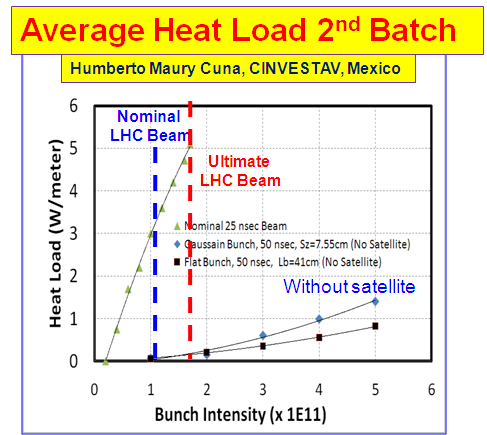 Average Heat Load 2nd Batch
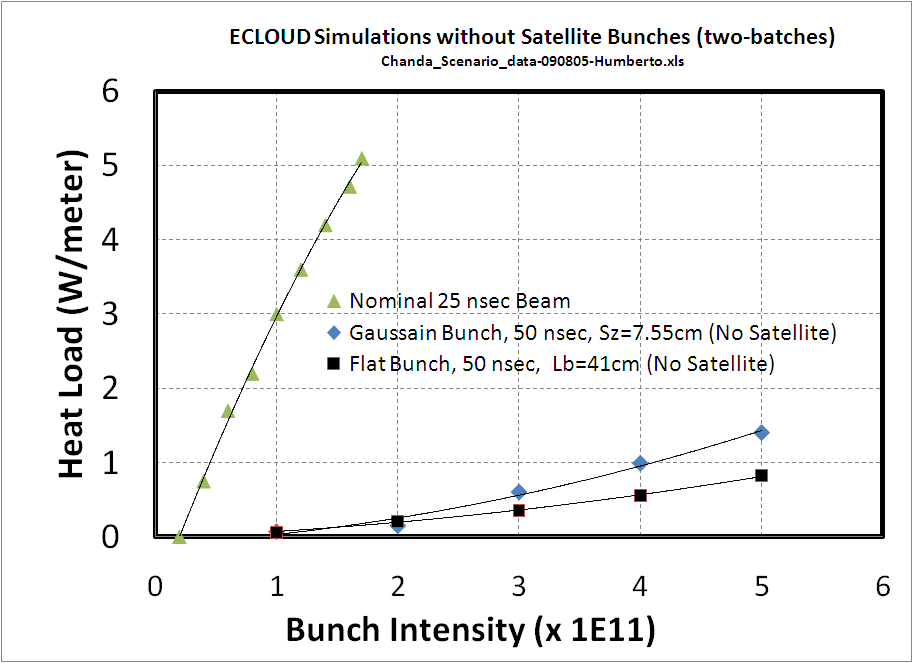 Humberto Maury Cuna, CINVESTAV, Mexico
Frank Zimmermann (CERN) and Humberto Maury Cuna, (CINVESTAV, Mexico)
Nominal 
LHC Beam
Ultimate 
LHC Beam
Conclusions: 
The estimated  heat load from the e-cloud effects on LHC cryogenics with flat bunches is about two times smaller than that with Gaussian bunches at the same bunch int..
Without satellite
Without satellite 
50 nsec
Tevatron Accel. Studies Workshop, Jan. 13-14, 2010,  Chandra Bhat